Electronic Configuration
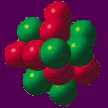 1
4
3
2
nucleus
Atomic structure
H
e
4
Atomic mass
number of 
neutrons
=
The sum of 
protons and neutrons
in an atom
2
Atomic number
Number of Protons 
in an atom
number of 
protons
number of 
electrons
=
-
-
-
Atomic mass
Atomic mass
Atomic mass
Atomic number
electron
proton
Electronic Configuration
Electrons are arranged in Energy Levels or Shells around the nucleus of an atom.
the arrangement of the electron in the atom.
l
x
n
no.of 
electrons
Sub
energy level
Main energy level
f
f = 7
x 2 = 14
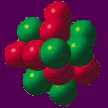 d
d
p
1
4
3
2
p
d = 5
x 2 = 10
p
s
s
s
nucleus
s
p = 3
x 2 = 6
s = 1
x 2 = 2
32e-
2e-
8e-
Atomic orbital
18e-
1 Atomic orbital = 2 e-
Learning Check
l
A
27
Given the 
Element
Complete the 
missing data.
13
Location in the
atom
Number of
p+
1)
4)
e-
2)
5)
n0
3)
6)
Multiple choice
7. The maximum number of electrons that can be contained in an atomic orbital is
b. 8  		 c. 6
a. 2
8. The particles in an atomic nucleus are collectively known as _______
a. Nucleus 				c. Nucleolus
b. Nucleons
9. There are __ orbitals in the 3rd energy level.
a. 10		 b. 16  		 c. 3
10. The total number of electrons in the 4th energy level
a. 36		 b. 28  		 c. 32
solution
l
A
27
Given the 
Element
Complete the 
missing data.
13
Location in the
atom
Number of
p+
Inside the 
nucleus
1)
13
4)
e-
Electron 
cloud
2)
13
5)
n0
Inside the 
nucleus
3)
14
6)
Multiple choice
7. The maximum number of electrons that can be contained in an atomic orbital is
b. 8  		 c. 6
a. 2
8. The particles in an atomic nucleus are collectively known as _______
a. Nucleus 				c. Nucleolus
b. Nucleons
9. There are a total of __ orbitals in the 3rd energy level.
a. 10
b. 16  		 c. 3
10. The total number of electrons in the 4th energy level
c. 32
a. 36		 b. 28
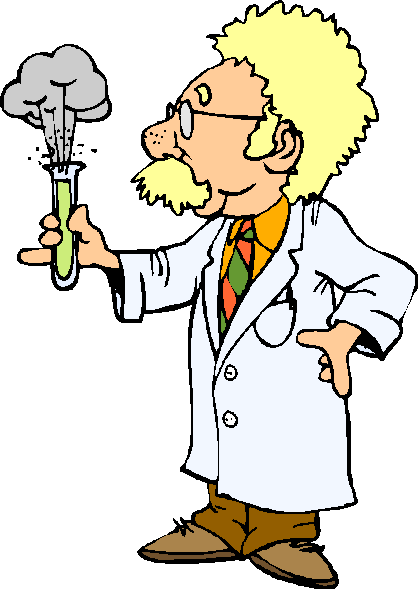 Please don’t forget to bring your copy of the periodic table tomorrow
This powerpoint was kindly donated to
www.worldofteaching.com


http://www.worldofteaching.com
Is home to well over a thousand powerpoints submitted by teachers. This a free site. Please visit and I hope it will help in your teaching